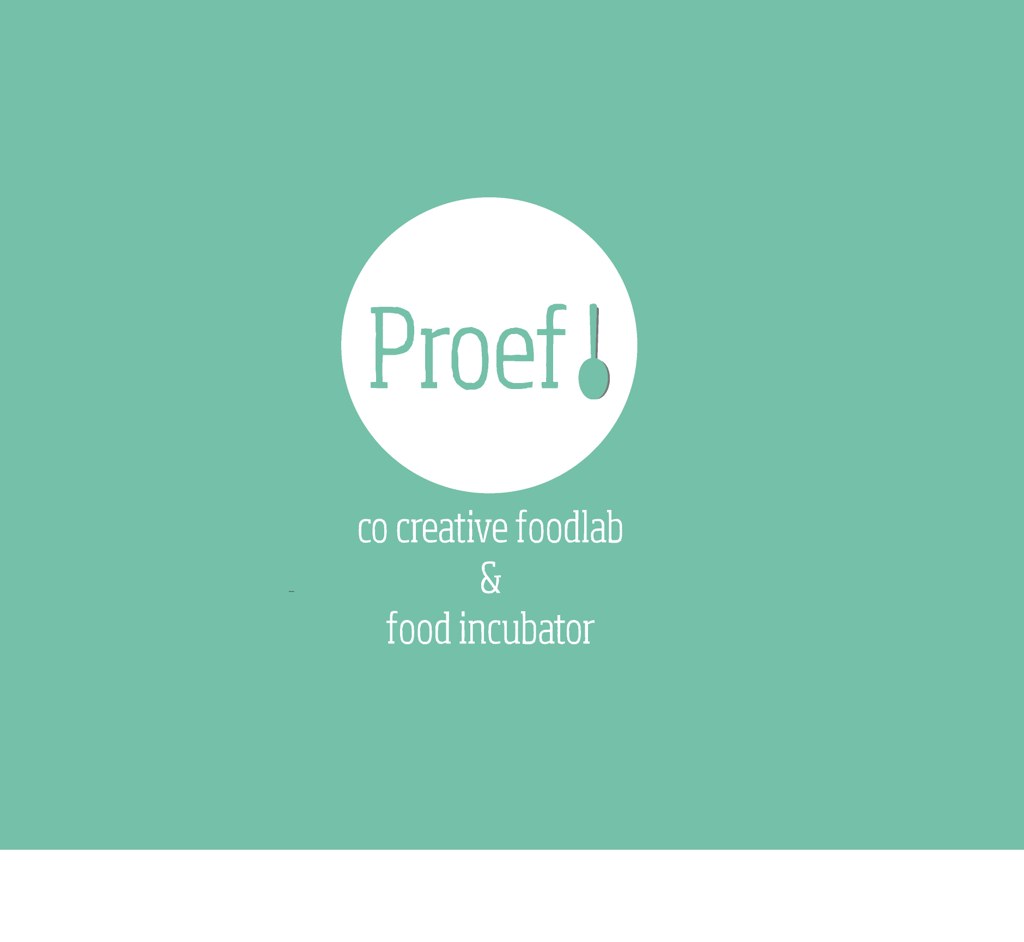 Maxime Willems
www.proef.club
Who am I?
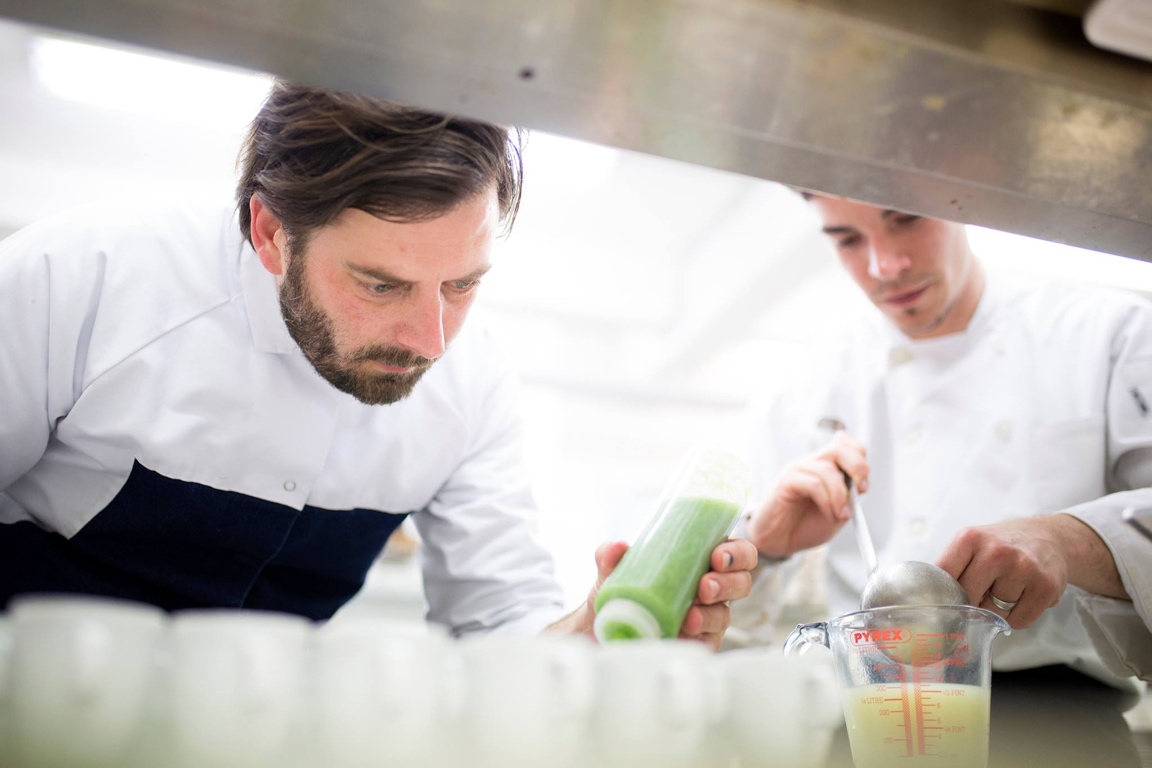 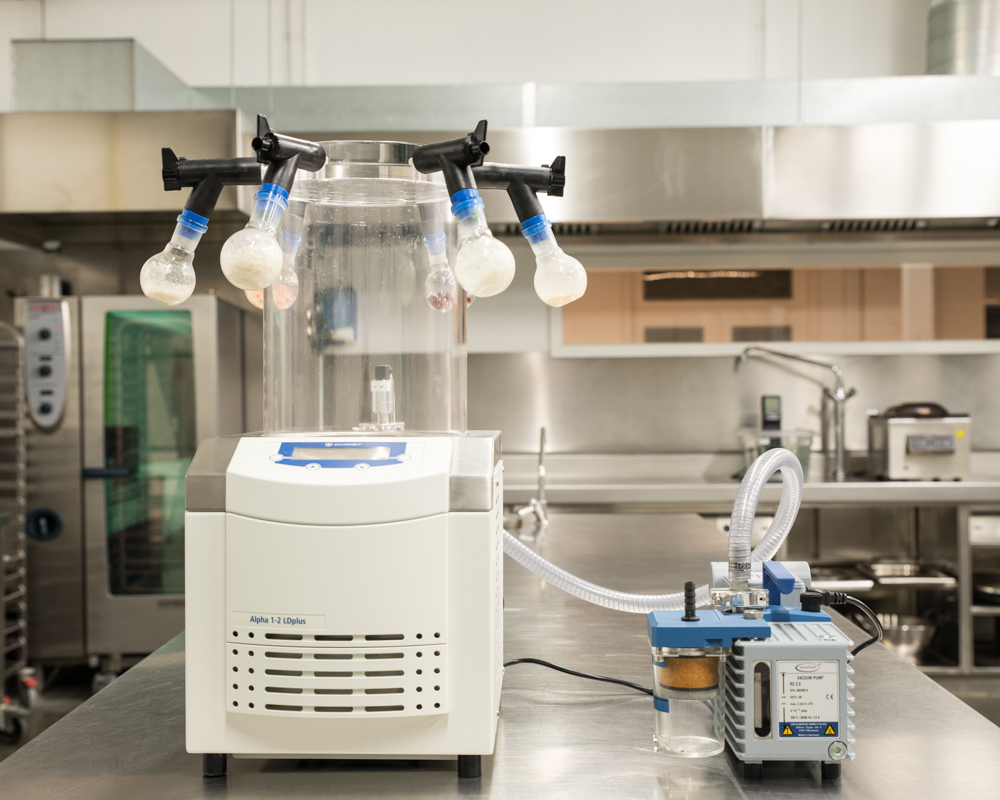 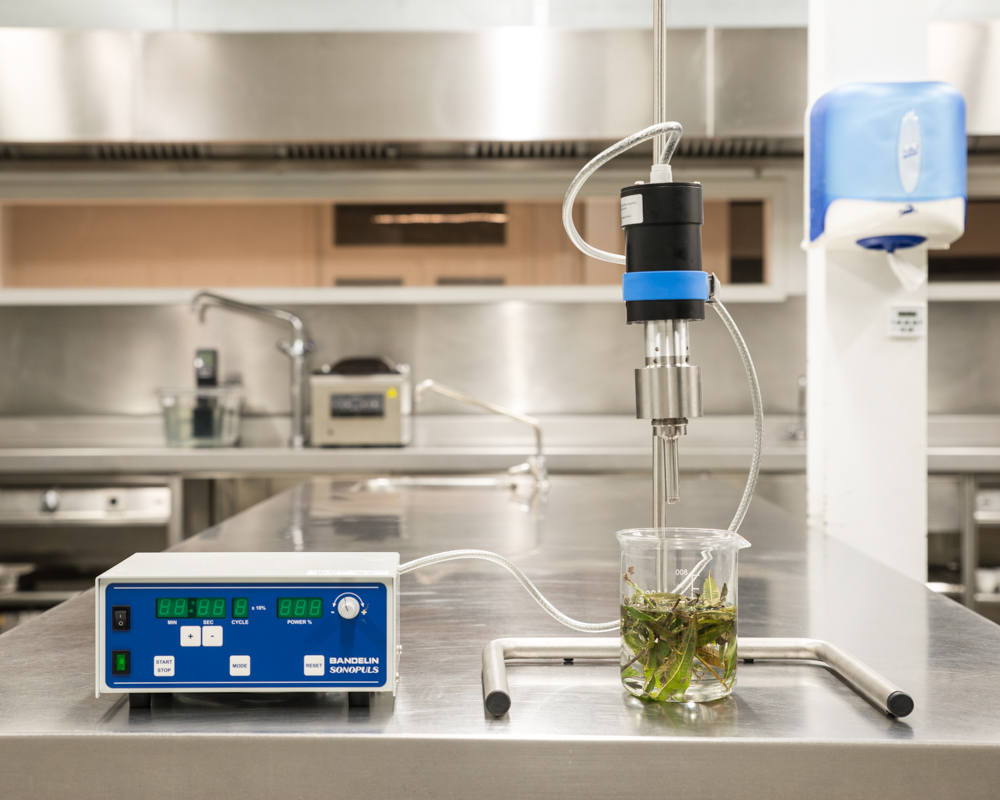 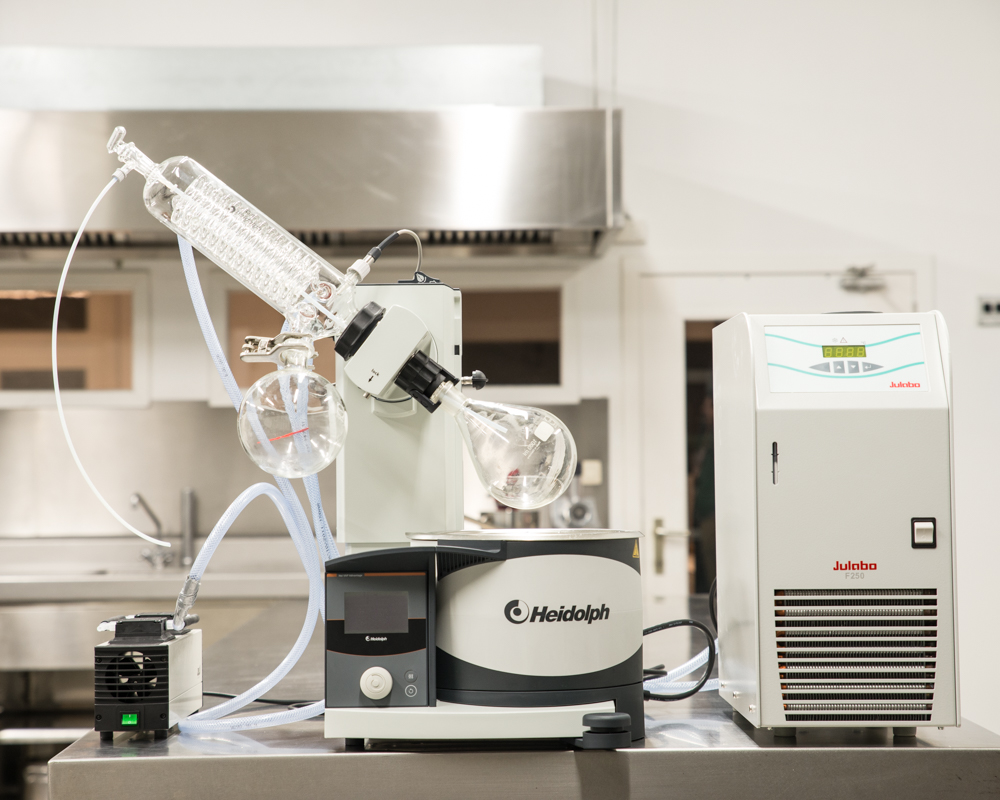 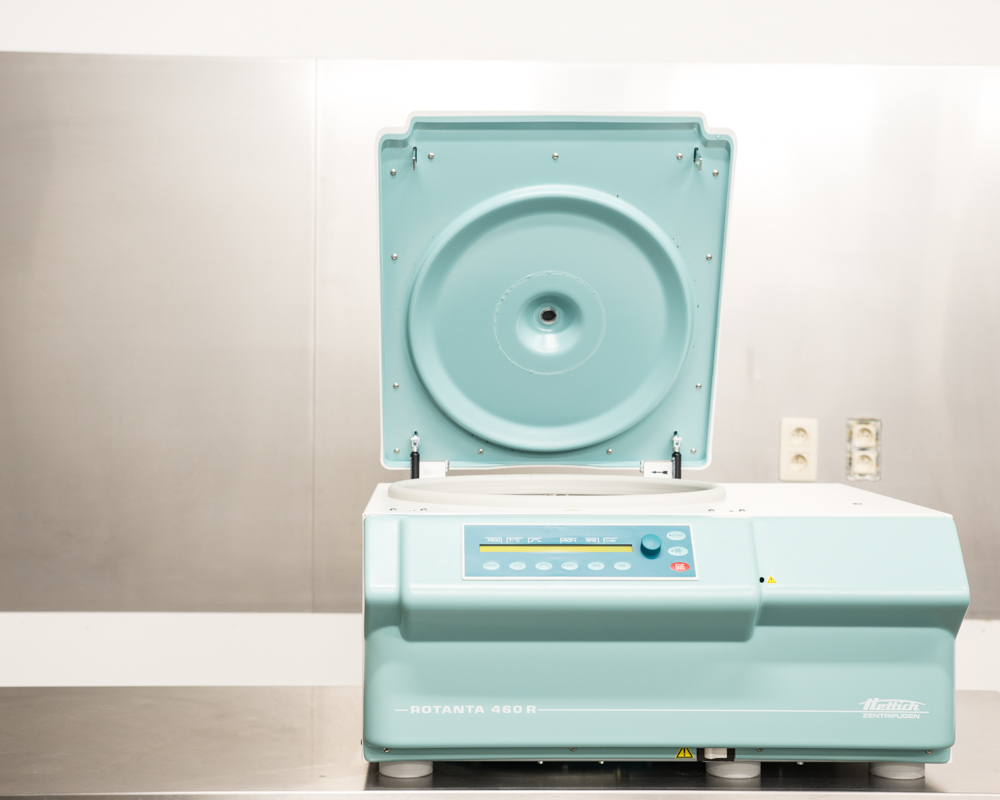 Foodlab & Incubator
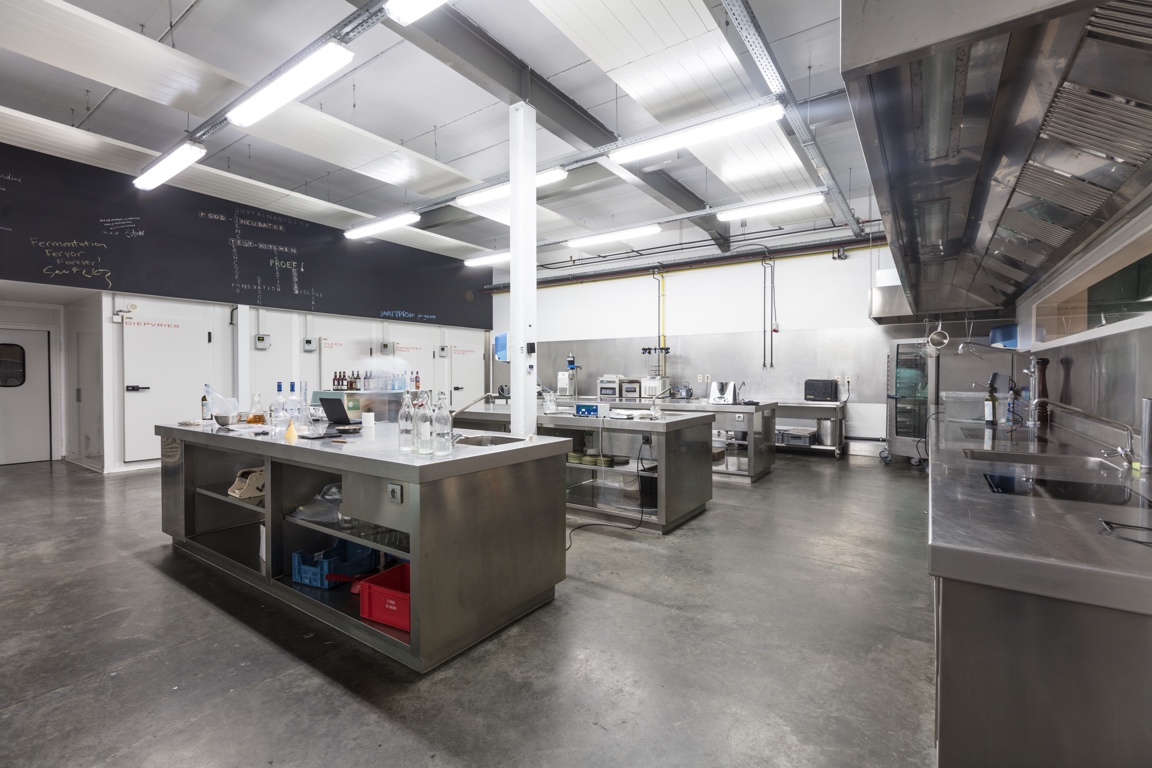 What we do
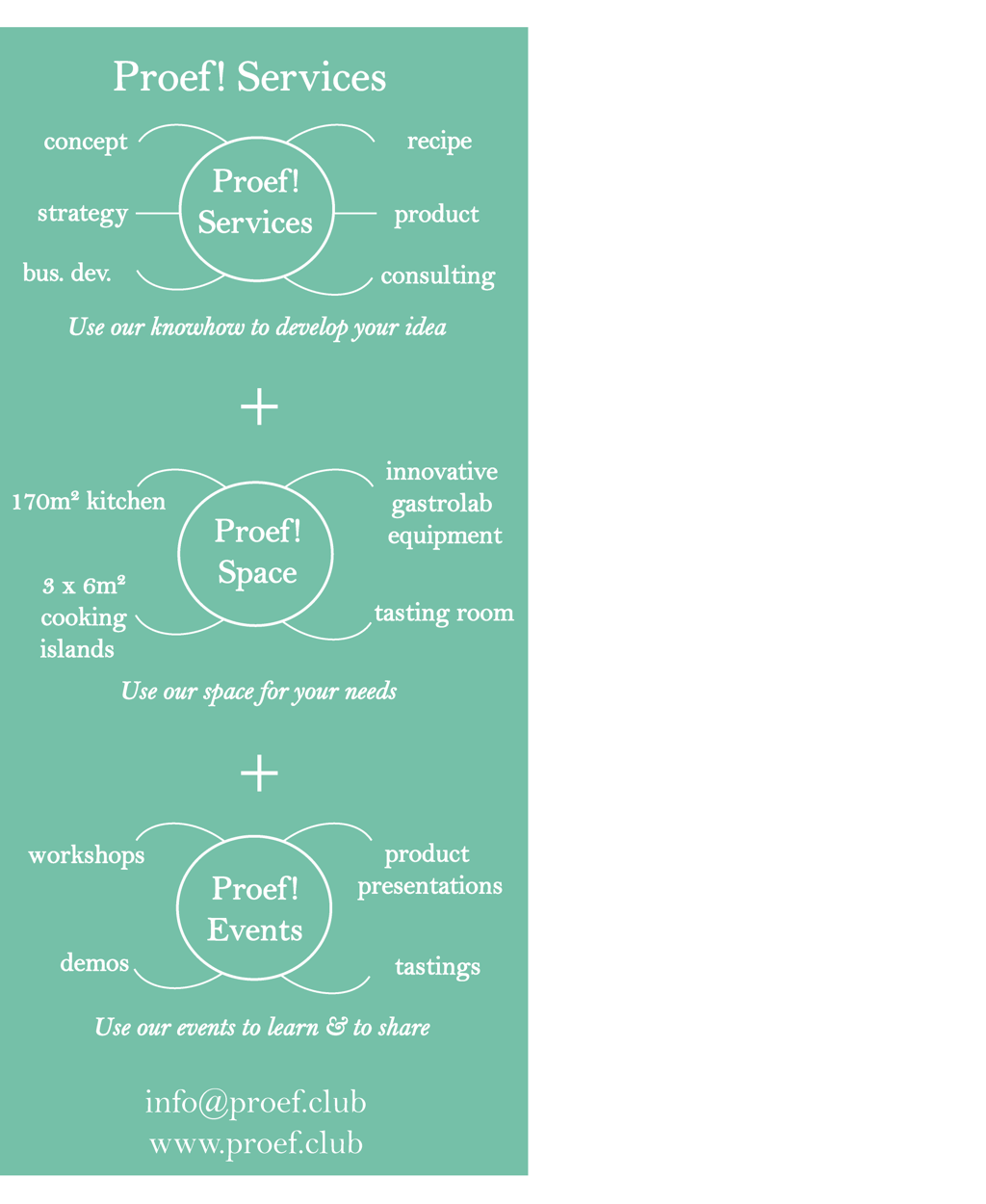 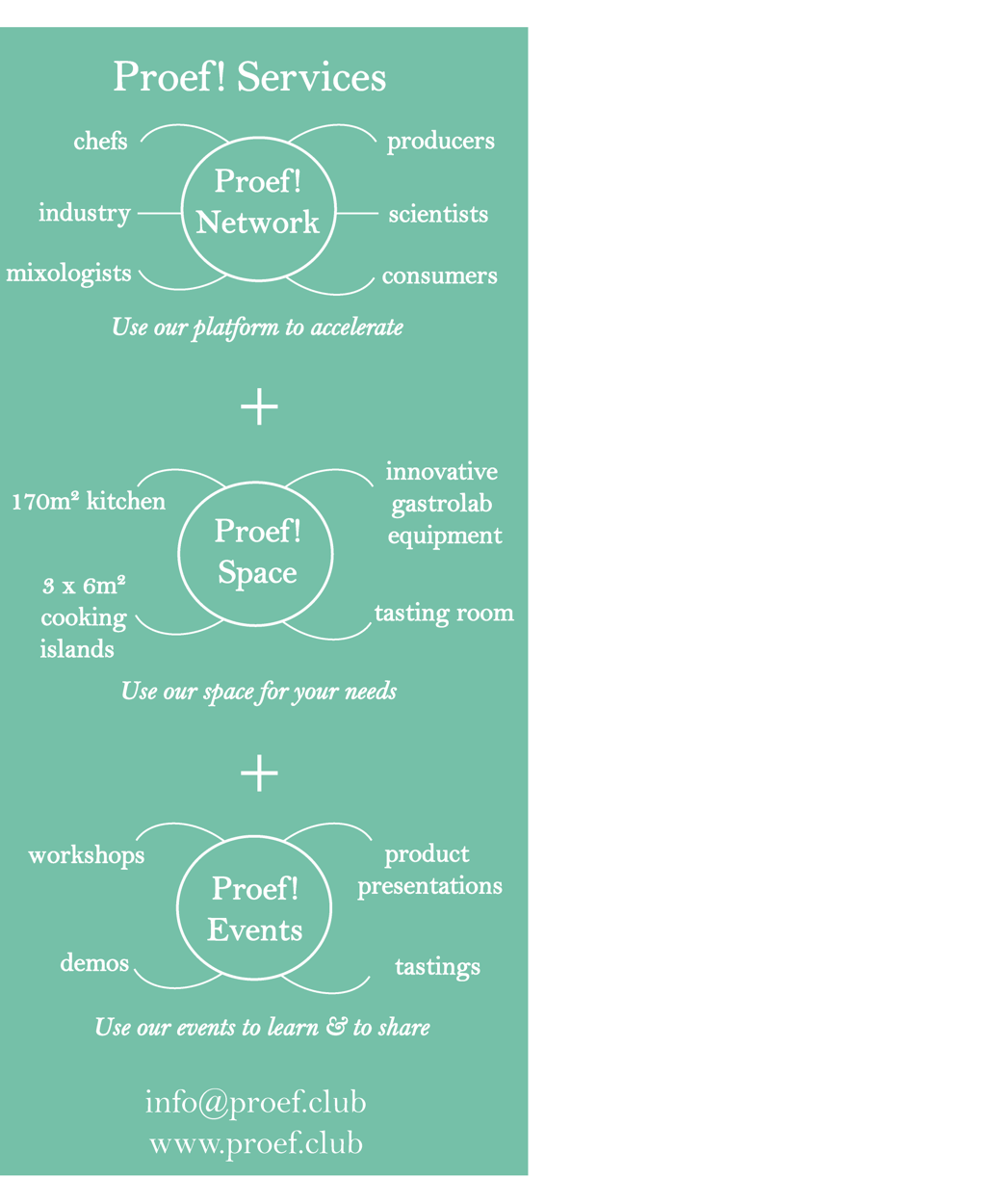 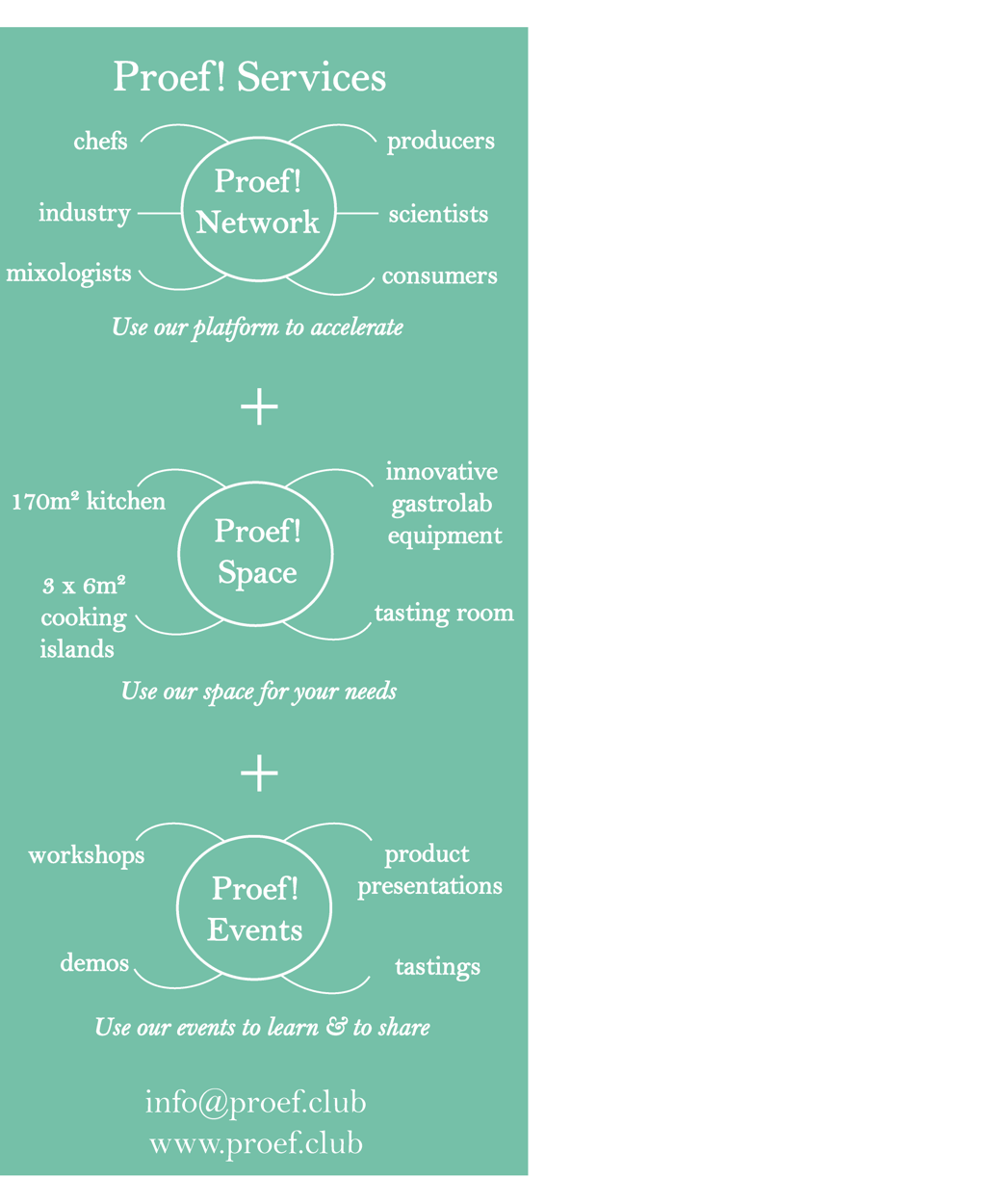 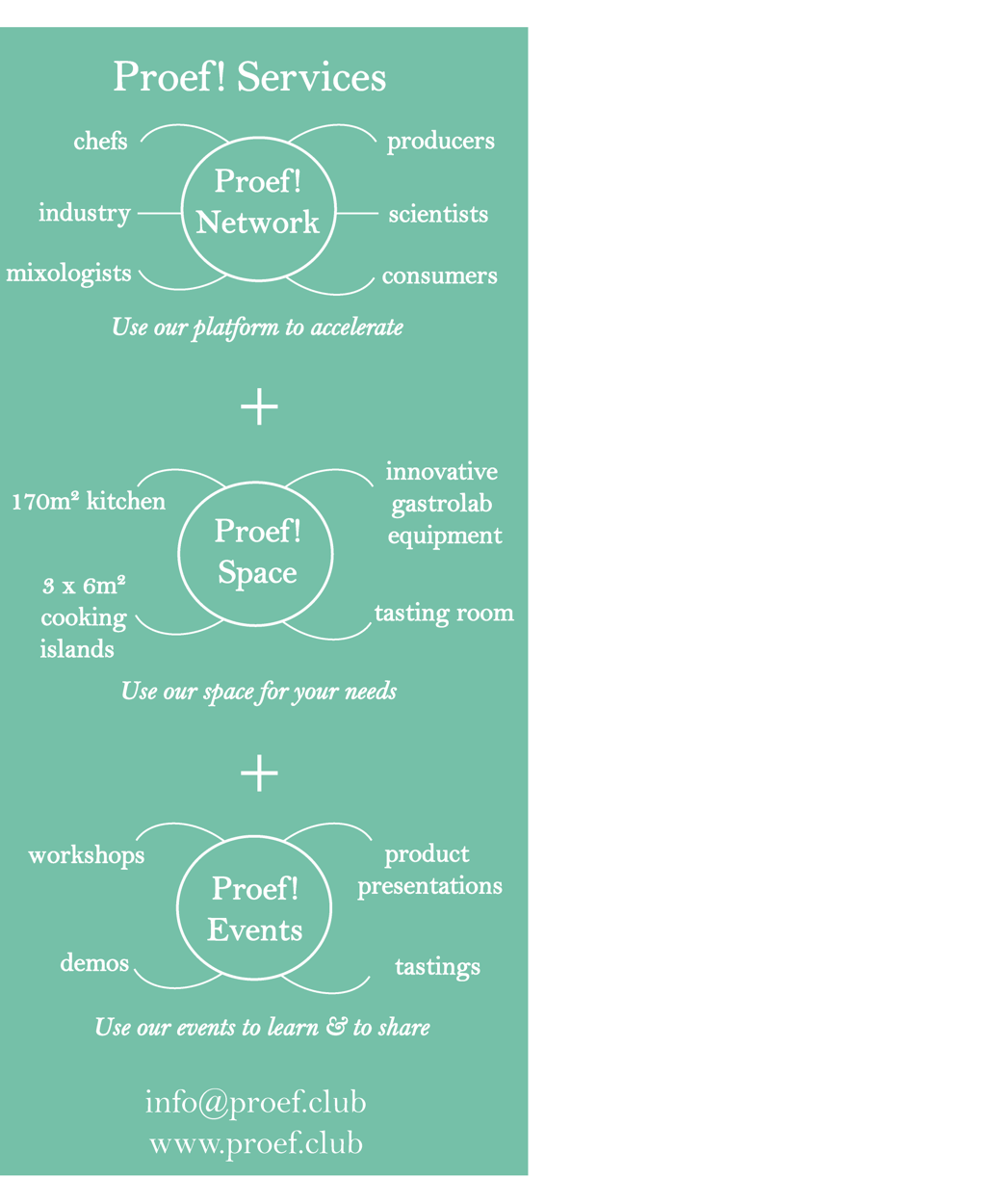 Product Development
from A-Z
Concept definition
Launch
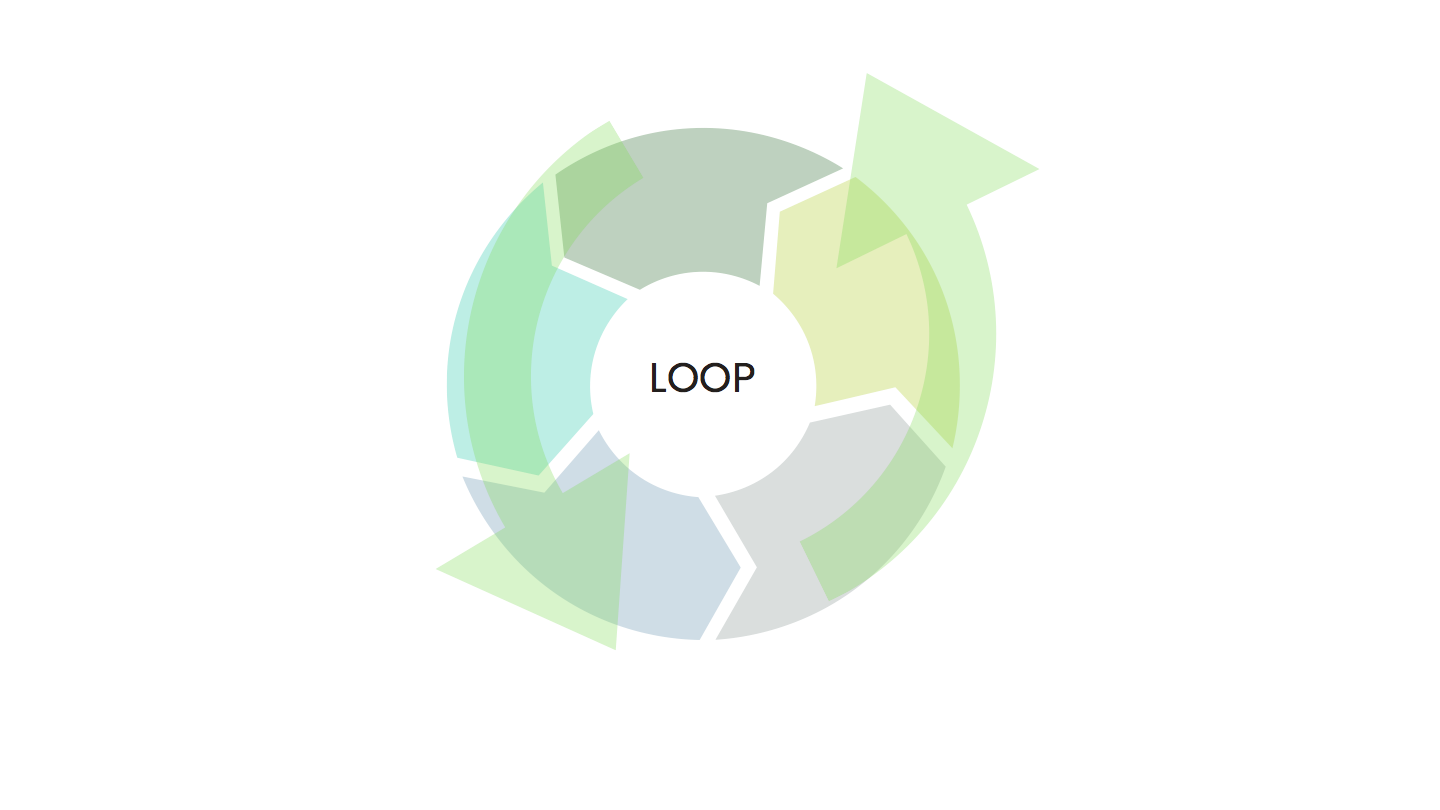 tech blueprint
product DNA
Prototyping
QUAL TEST 
+ Guinea Pig members
Recipe Development
Taste Tests
Shelf life
Nutrition
Legal - Claims
Label
App File
Tech File
Project MGMT
Process & Production
Reporting
Comm MGMT
Meet-ups
Ingredient sourcing
Producer
Packaging
Prod File
App on prod site
TEST LAB
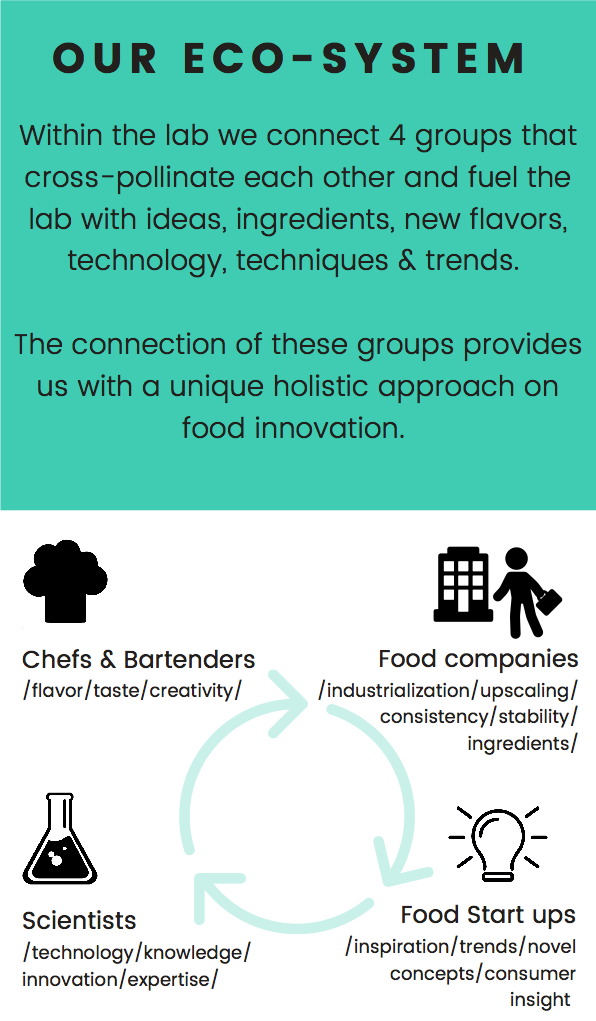 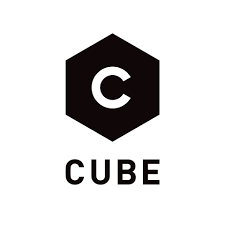 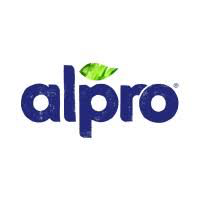 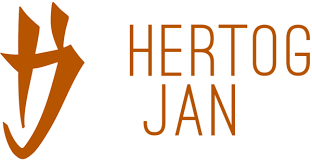 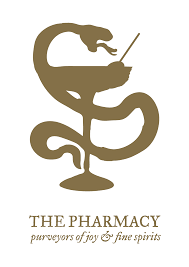 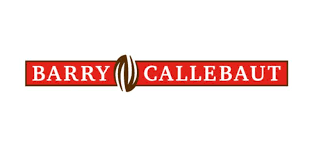 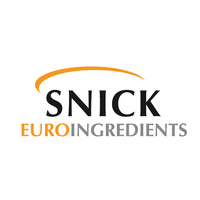 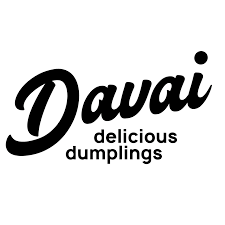 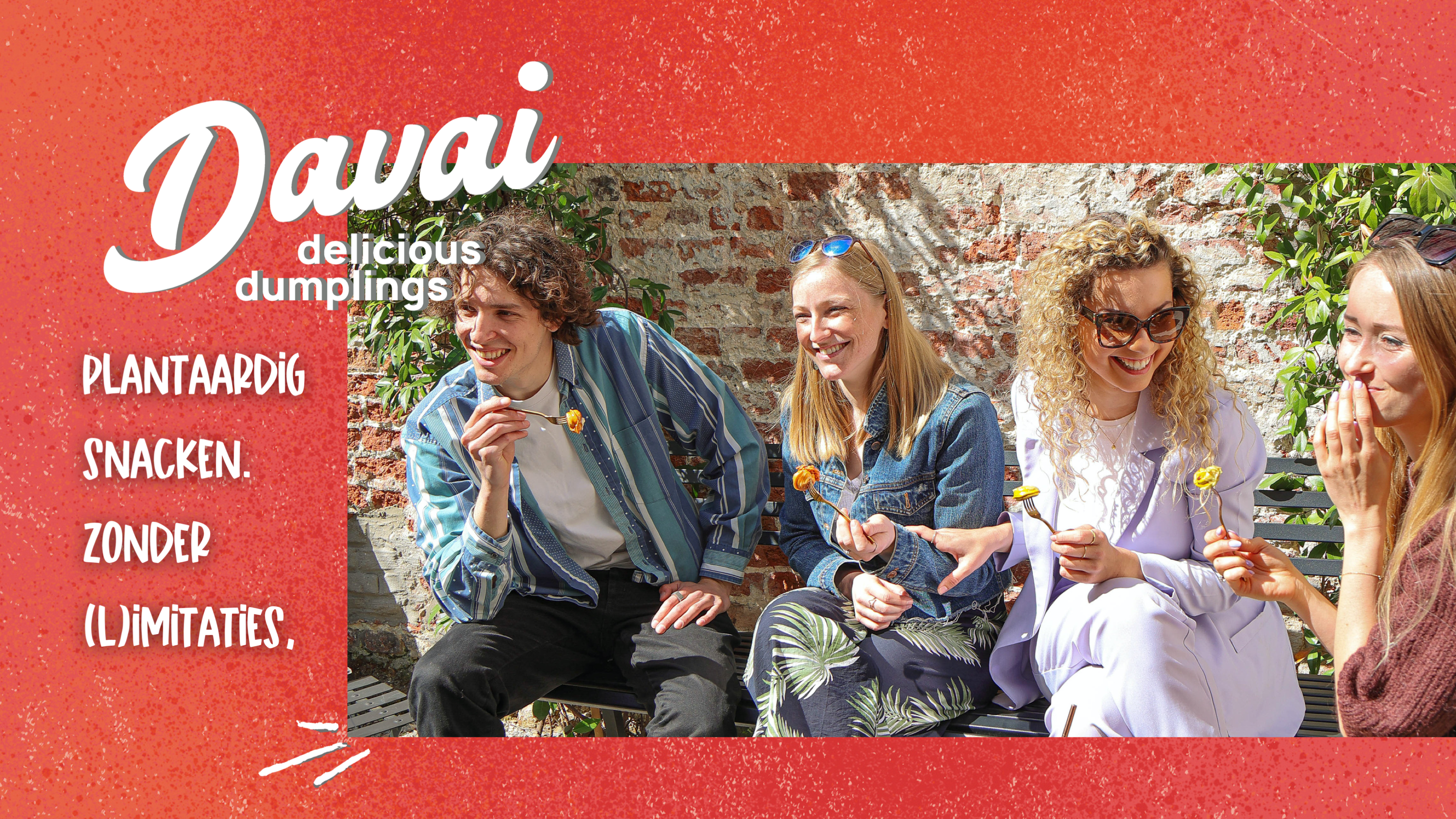 Davai Journey
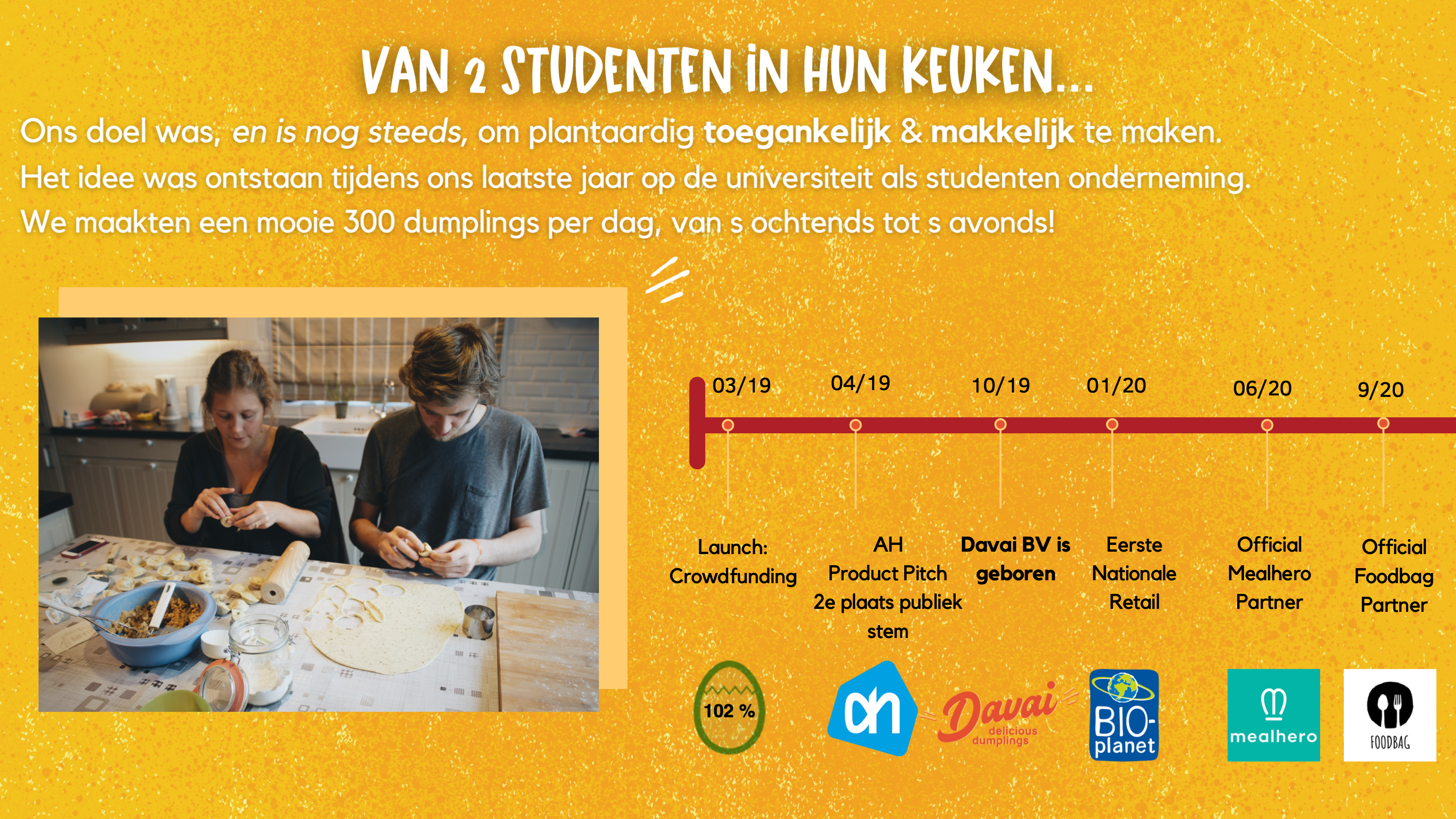 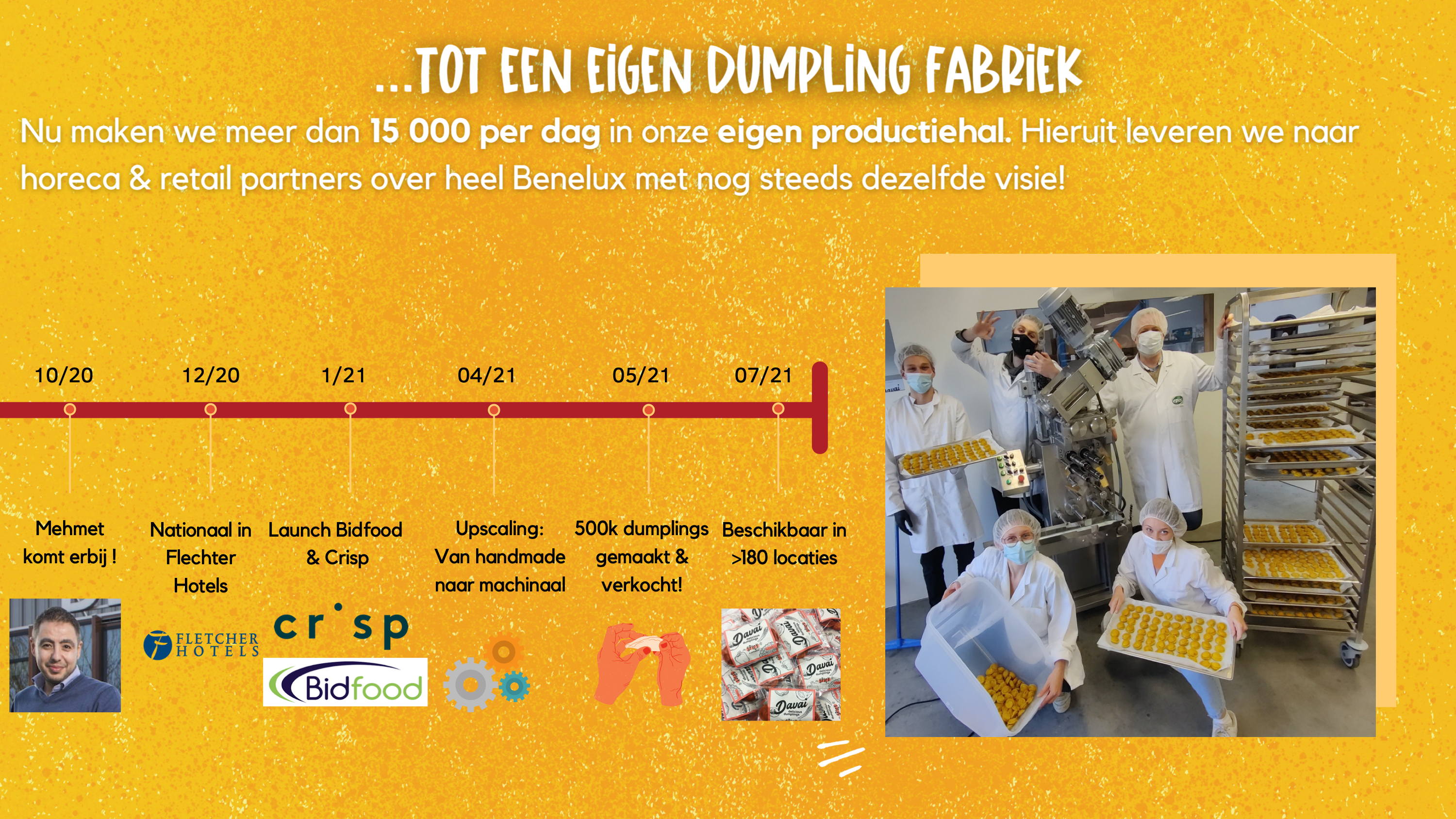 Ezz drinks
Proef family
Tips Tricks community
Family Journey
Press
Retail
Investors
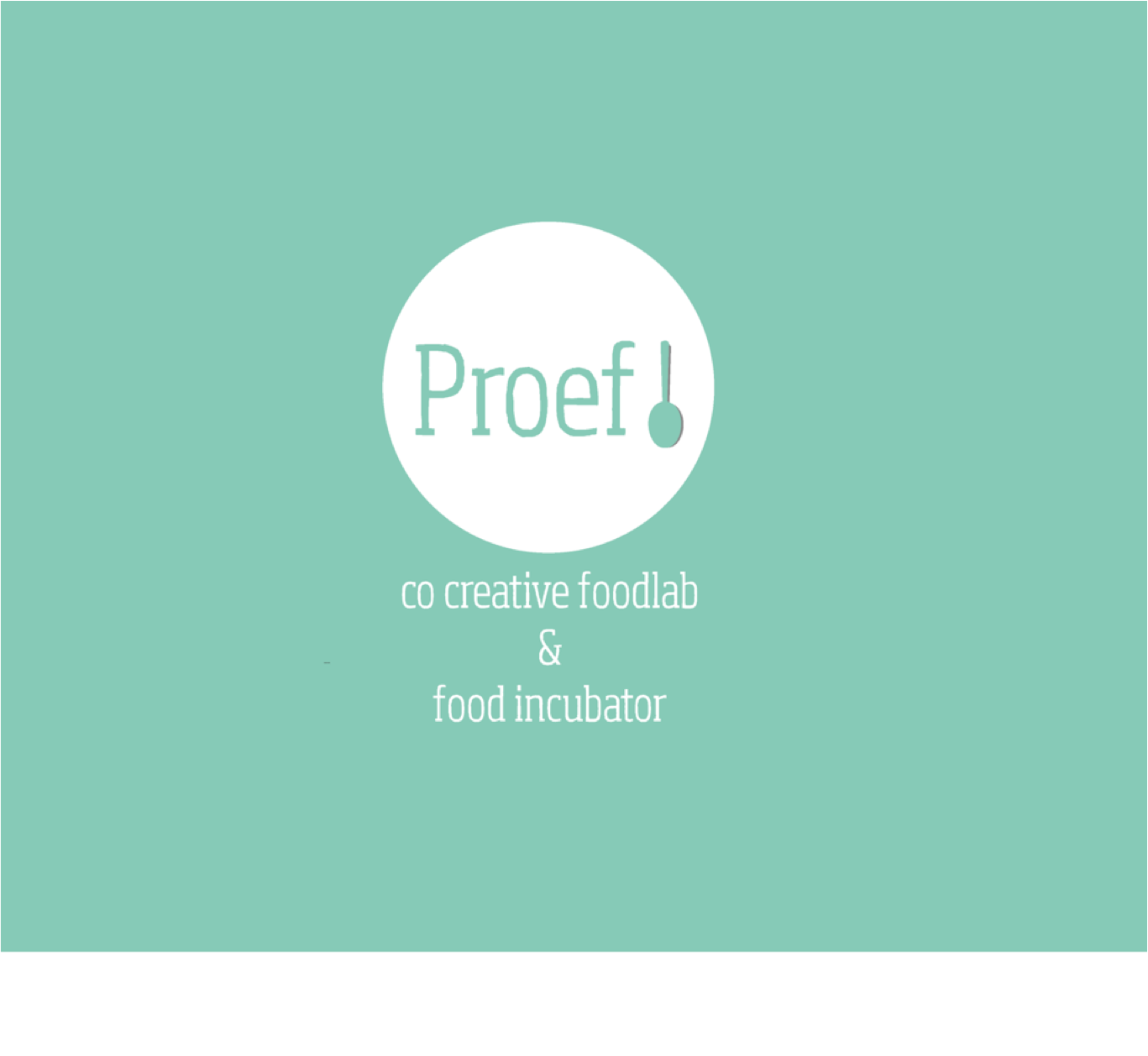 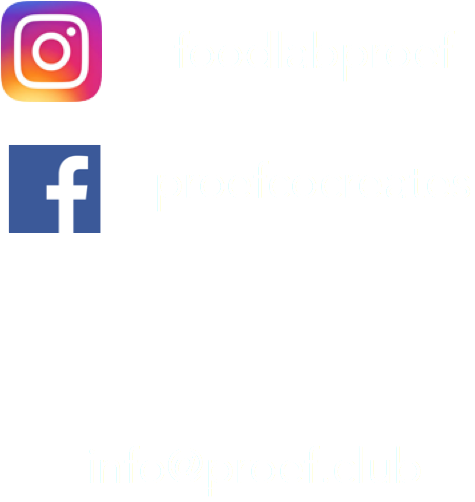